A multifund tervezés hiánya -kényszerpályák, megoldási lehetőségek
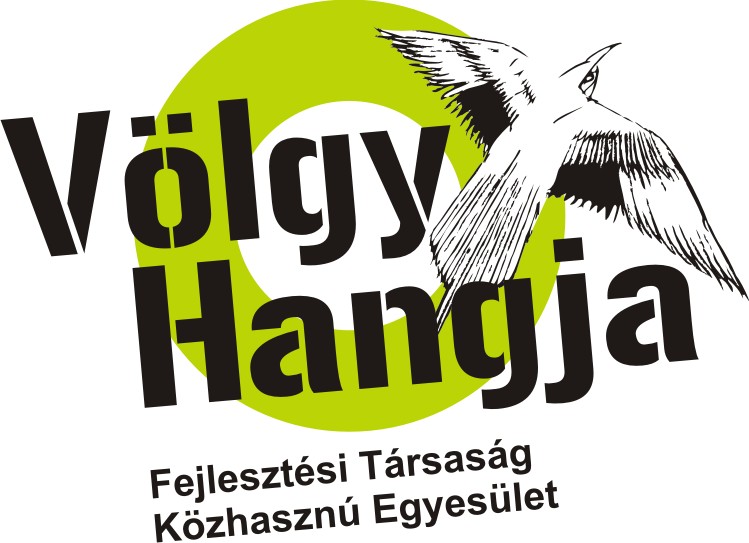 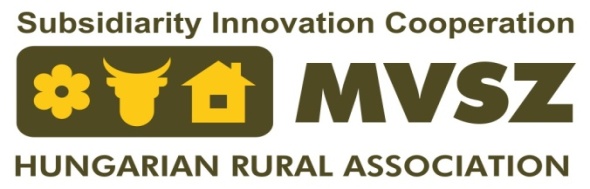 Gelencsér Géza

Magyar Vidék Szövetség
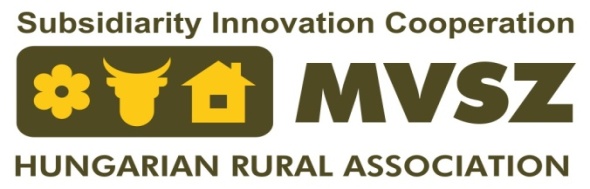 Amit nem hagyhatunk figyelmen kívül…
nem ugyanaz a tétje és jelentősége (jelentése)
a CLLD módszer használatának egy fejlett és 
egy kelet-európai tagországban… 

„központi – alulról építkező” bináris kód itt nem érvényes

van viszont egyre növekvő mélyszegénység, területi fejlettségi különbség, stb. („Másik Magyarország”)
releváns kitekintések…(NASA által finanszírozott, amerikai egyetemek által készített tanulmány, 2012)
A források fenntarthatatlan fokozatú kiaknázása, a javak egyenlőtlen elosztása és a túlfogyasztás néhány évtized alatt elkerülhetetlenül a jelenlegi civilizáció összeomlásához vezet... 

„Two important features seem to appear across societies that have collapsed: (1) Ecological Strain and (2) Economic Stratification”

„Collapse can be avoided, and population can reach a steady state at the maximum carrying capacity, if the rate of depletion of nature is reduced to a sustainable level, and if resources are distributed equitably.”
releváns kitekintések…(OECD 9. Vidékfejlesztési Konferenciáján bemutatott tanulmány, 2013)
Címe: Vidék-városi együttműködések: egy integrált gazdaságfejlesztési megközelítésmód

nem beszélhetünk konvergenciáról, túl kell lépni a céltalan vitán: a városnak van-e vidéke, vagy a vidéknek városa…

A vidék saját, dinamikus növekedésre is képes a várostól függetlenül. A vidék növekedéshez való hozzájárulása fontosabb, mint a területfejlesztési „minicsodák”. A vidék támogatása tehát NEM SZOCIÁLPOLITIKA!

Város - vidék határok elmosódnak, hatékony fejlesztésükhöz a funkcionális területi kapcsolatok megértése, megmérése alapján meghatározott, integrált, helyi alapokon nyugvó, alulról-felfelé irányuló, fenntartható és befogadó növekedést célzó megközelítésmód kell.
Olyan fejlesztési politika kialakítására van szükség, amely segíti a helyi tőke mobilizálását és a támogatásoktól való függetlenedését.

 A fejlesztéspolitika legyen folytonos, kiszámítható, integrált, helyi társadalmi, gazdasági és környezeti alapokon nyugvó („locally driven”).
releváns kitekintések…(Olasz térségfejlesztési program 2014-2020)
A 2014-2020 időszakra vonatkozó területfejlesztési stratégiát teljesen átfókuszálták a belső perifériákra – cél a demográfiai struktúra megerősítése. Nem csak a regionális fejlesztési tárca, hanem az összes releváns tárca részvételére alapozott (közös fejlesztési paktumot kötöttek), önkormányzati összefogást előíró, főképpen a belső perifériákra irányuló ITI-ket alkalmaznak…
releváns kitekintések…(Releváns EU javaslatok a tervezéshez,2013, 2014)
DG REGIO  

„A funkcionális területi megközelítést, vagyis a vidék-város együttműködések kialakítását segítő eszköz a CLLD (főként kisebb, néhány százezres városokat érintő együttműködési témák esetén).”

„Az  ITI nem különíthető el a vidékfejlesztési alaptól.”

„A fenntarthatóság, a zöld célok komolyabban veendők…” (Pl.: Drosophila suzukii)
releváns kitekintések…(Releváns EU javaslatok a tervezéshez,2013, 2014)
DG CLIMA

„az AKG típusú intézkedéseken, a kölcsönös megfeleltetéseken és az I. pillér zöldítési intézkedésein kívül a következő II. pilléres intézkedésekben kell megjelennie a klímavédelemnek (rezíliencia növelésnek) és alkalmazkodásnak:

szaktanácsadás, tudástranszfer;
kockázatkezelés;
vidéki alapszolgáltatások és infrastruktúra;
LEADER.”
releváns kitekintések…(tegnapi hírek…)
Csak tegnap 600 észak-afrikai menekültet mentettek ki a Földközi tengerből…
Multifund CLLD tervezése
Kezdetben biztató helyzet:
			̴  30-30-30 % EMVA-ERFA-ESZA
EFOP:
drasztikus csökkentés (GINOP, nagyprojektek)

6 md Ft maradt (nem érdemes CLLD-ként használni)

LHH térségek fejlesztési sora!
Multifund CLLD tervezése
TOP:
 
ITI „misuse” (megye / mjv / kistérség) miatt az EU (!) töröltette a CLLD-t…

eredeti allokáció (100 md Ft fölött) 30 alá csökkent)

GINOP / IKOP / KEHOP = 0
Megoldás?
Erőteljes felkészítés (HACS-ok egységes szakmai és adminisztrációs kompetenciájának kialakítása)

+

„cseh” modell:

HACS közreműködéssel felhasználható allokációk meghatározása az ágazati OP-kban